27/03/2023
HOW TO DESIGN AN ACADEMIC POSTER
SSHT topics
Evelynn Devos
POSTER SESSIONS: WHAT TO EXPECT?
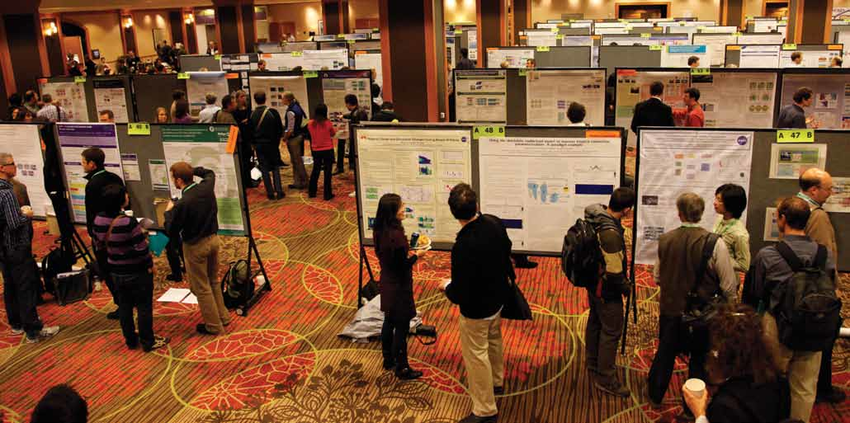 POSTER DESIGN PROCESS
Often skipped, yet essential
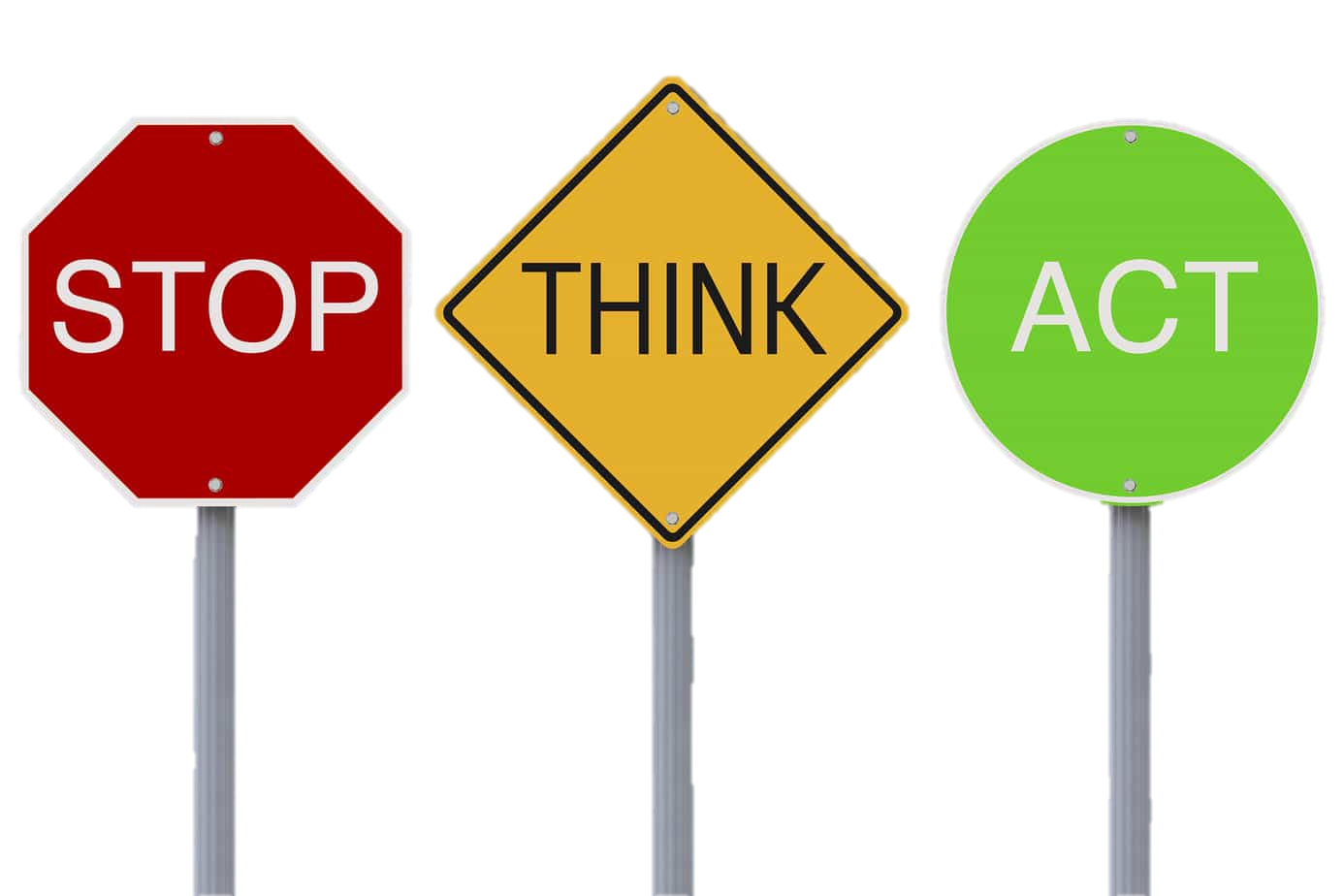 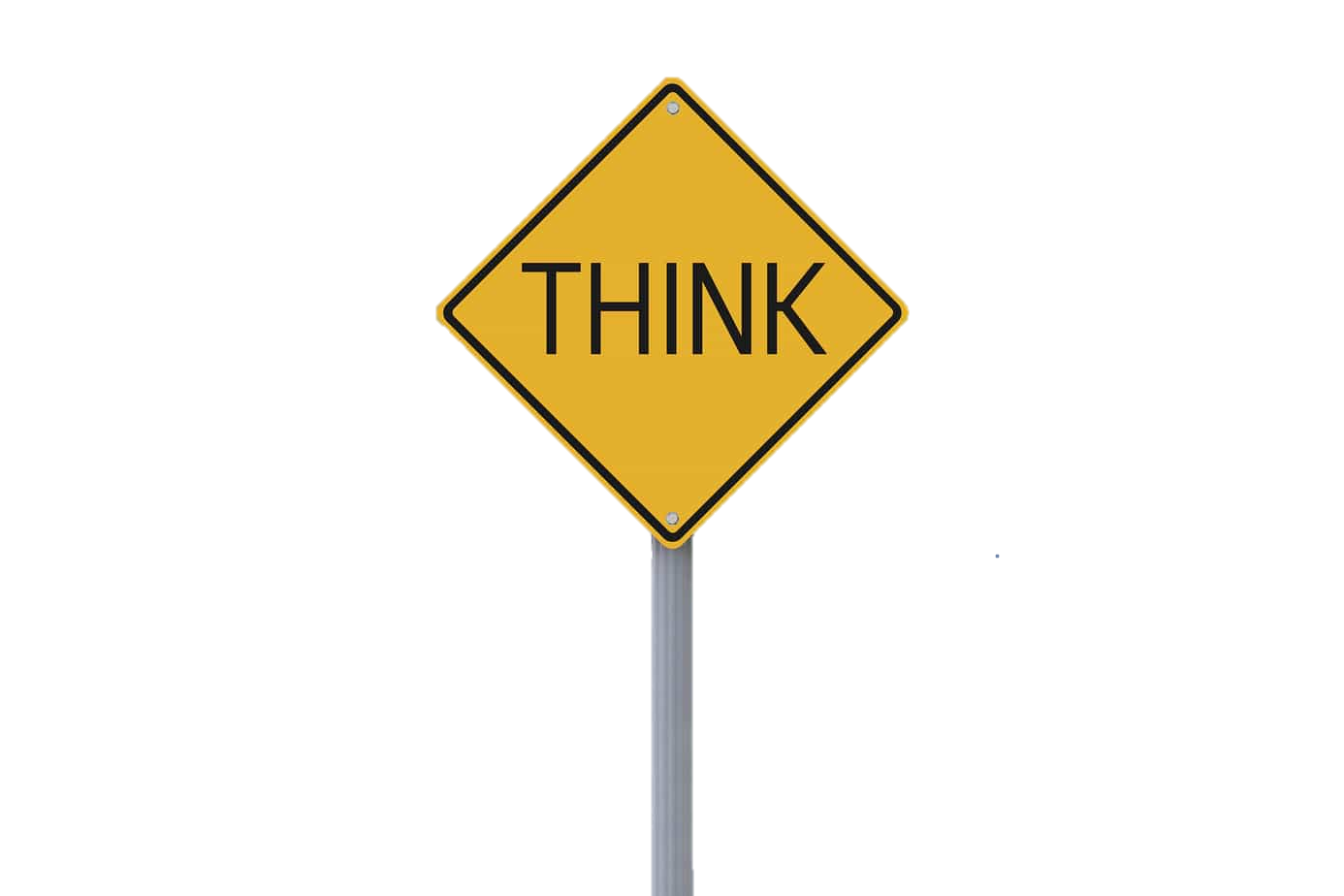 Conference instructions
Audience
Poster functions
1. READ POSTER INSTRUCTIONS
Specific requirements for posters: 
Dimensions, orientation, font, logo, handouts, photos, etc.
Where is it happening? 
Schedule, location, etc.
Judging criteria if available 
Best poster award
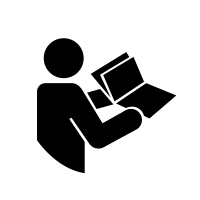 2. AUDIENCE
Level of assumed knowledge?
Knowledge gap
Used content/
terminology
Who are they?
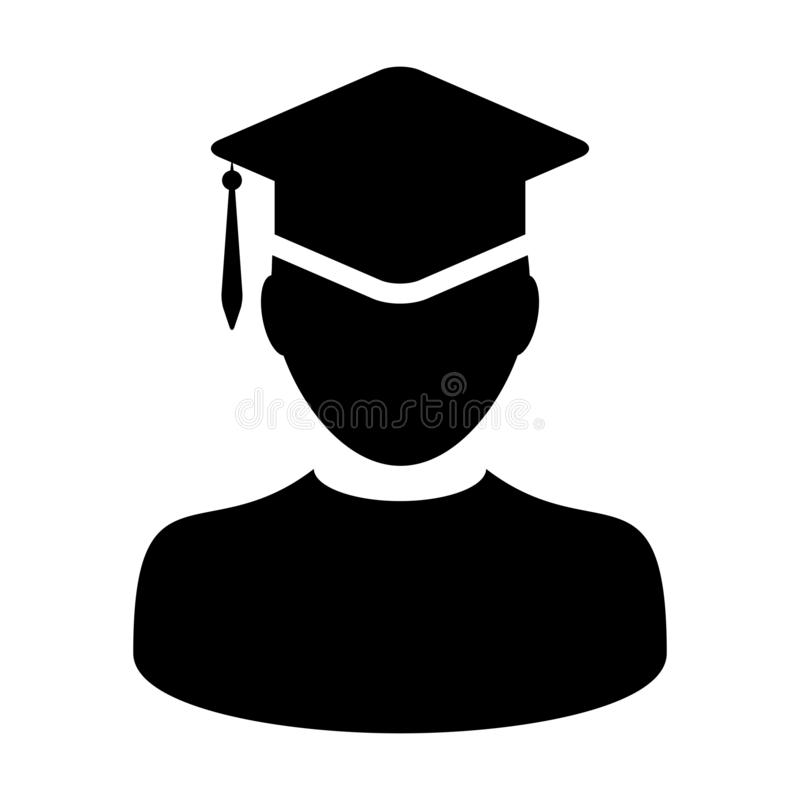 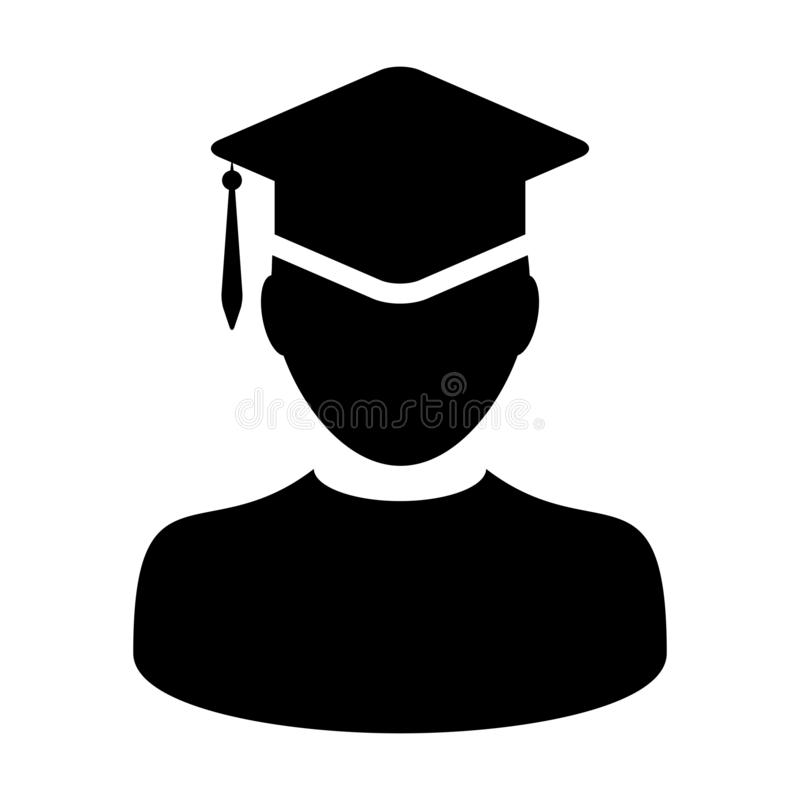 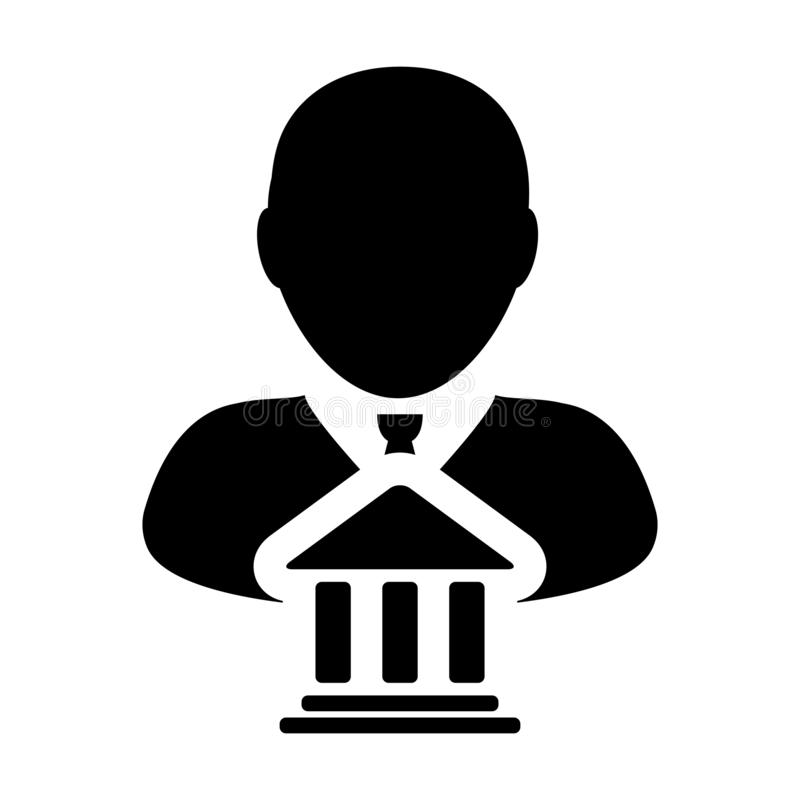 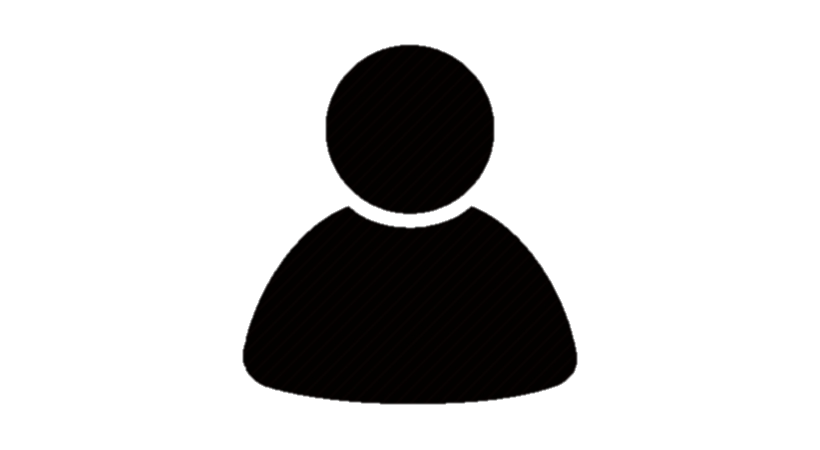 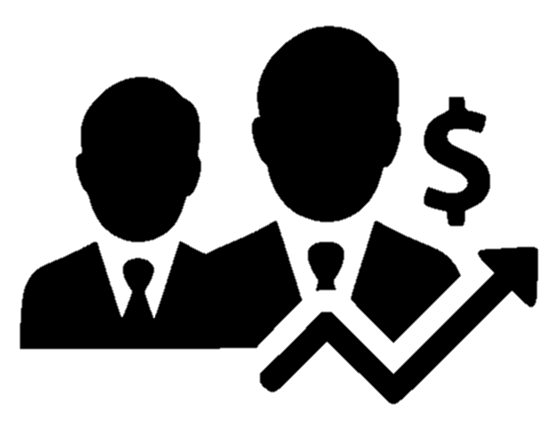 GOVERNMENT
INDIVIDUAL
SAME FIELD
OTHER FIELD
BUSINESS
3. FUNCTIONS OF A POSTER?
?
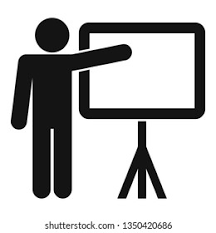 3. FUNCTIONS OF A POSTER:
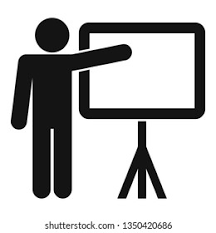 Grab attention
Inform
Network
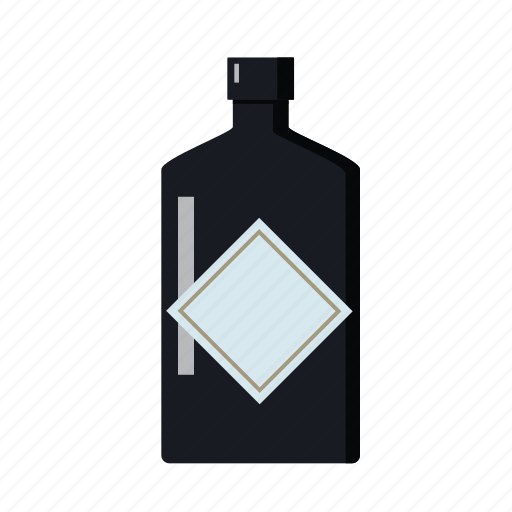 GRAB ATTENTION
FIRST FUNCTION
9
ATTENDEE’S EXPERIENCE
WHICH POSTER DO YOU PREFER?
A
B
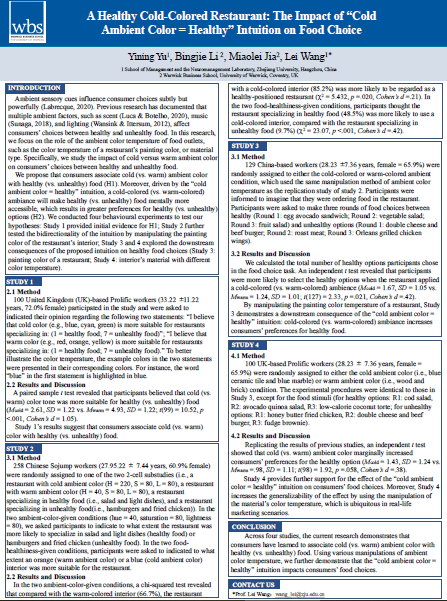 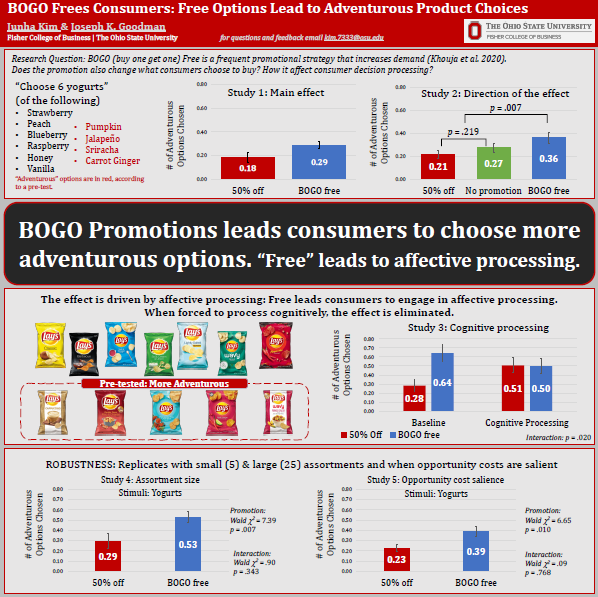 POSTER SIZE
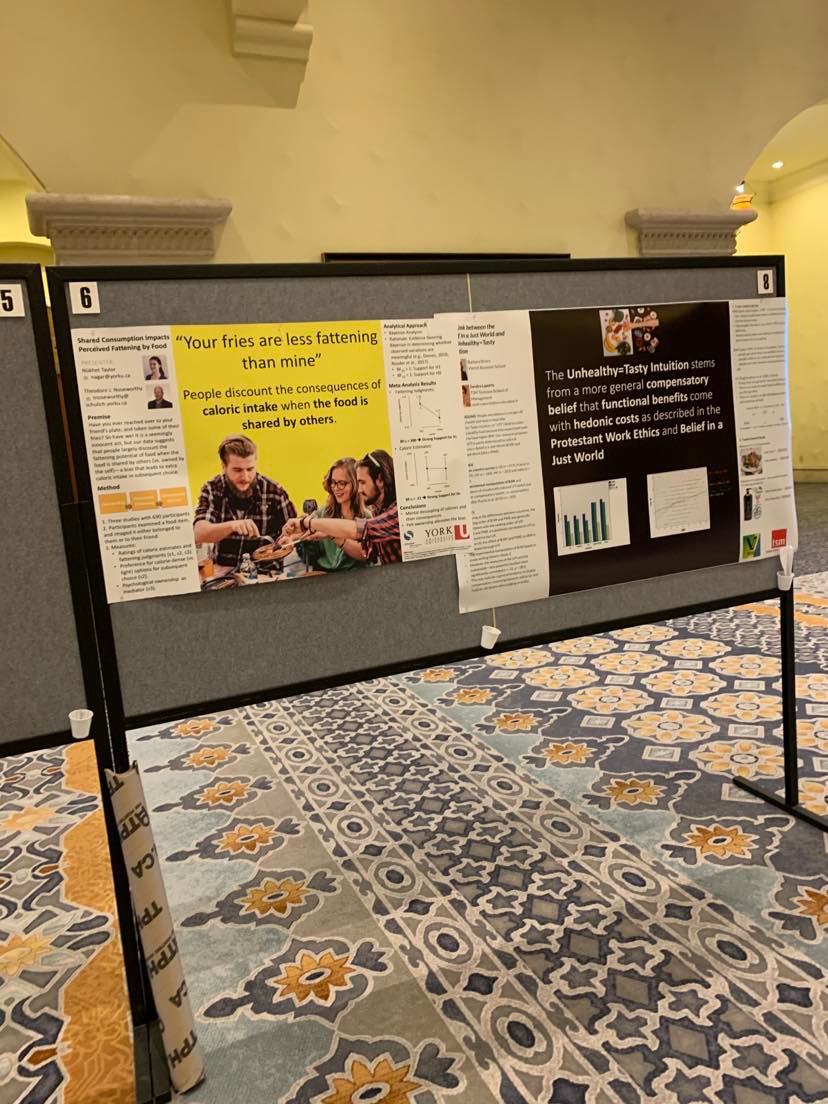 Follow poster size restrictions:
Not too small
Not too big
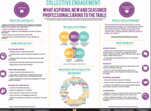 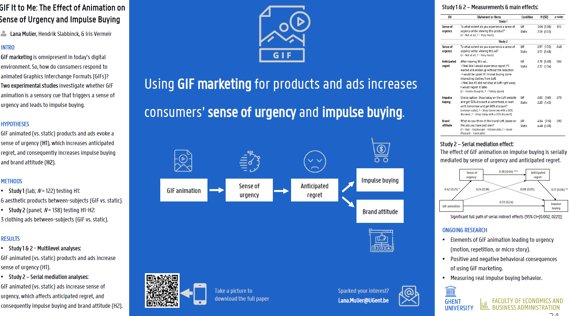 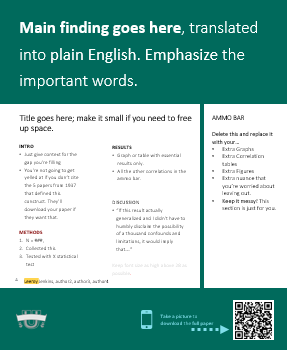 FONTS
Everything readable from 1.5m
Font sizes as large as possible (within reason)
Recommended minimum sizes for A0 poster:
72 points for titles
48 points for headings
24 points for body copy
Fonts: easy-to-read, sans-serif fonts
Arial, Helvetica, Ugent Panno, Calibri
Emphasize by putting words in bold
Avoid using too many different formats, sizes and colors
FONT SIZES:
24 32 48 60 72
Is this easy to read?
Is this easy to read?
TITLE = SELLING POINT
Visible from 5m
Concise
Catchy
To-the-point: keywords!
Can be a question or summarize main finding
BOGO Frees Consumers: Free Options Lead to Adventurous Product Choices

(When) Are Online Friendships Real and Influential? An Evaluative Context Model
COLORS
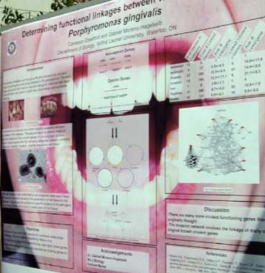 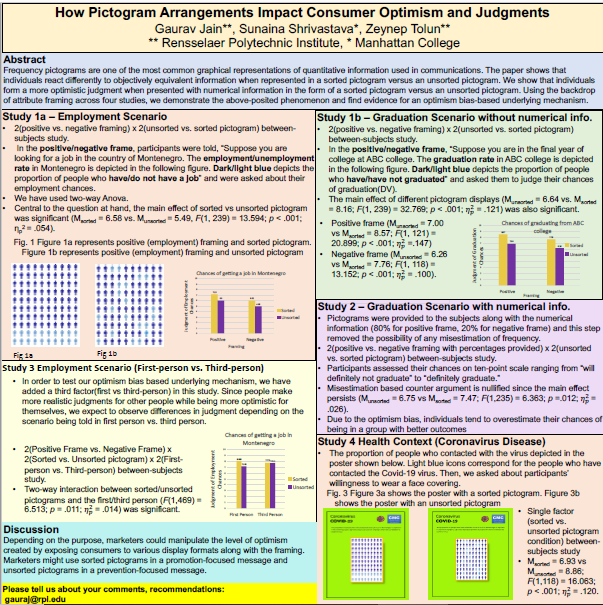 Simple & pleasing to the eye
Contrasting colors work well
Light colored background, dark font
Do not use an image as background
Avoid multiple (3+), vibrant, gradient, transparent & pale colors
Consider blindness! http://www.vischeck.com/vischeck/vischeckImage.php
Use the UGent template
IMAGES
Ensure images are of high enough resolution (300-600px/inch)!
Number and label all tables and figures
Link the figure to the tekst (e.g., see Table 1)
Remove all unnecessary information/detail
Represent as much as possible visually
Lock aspect ratio – no distortions
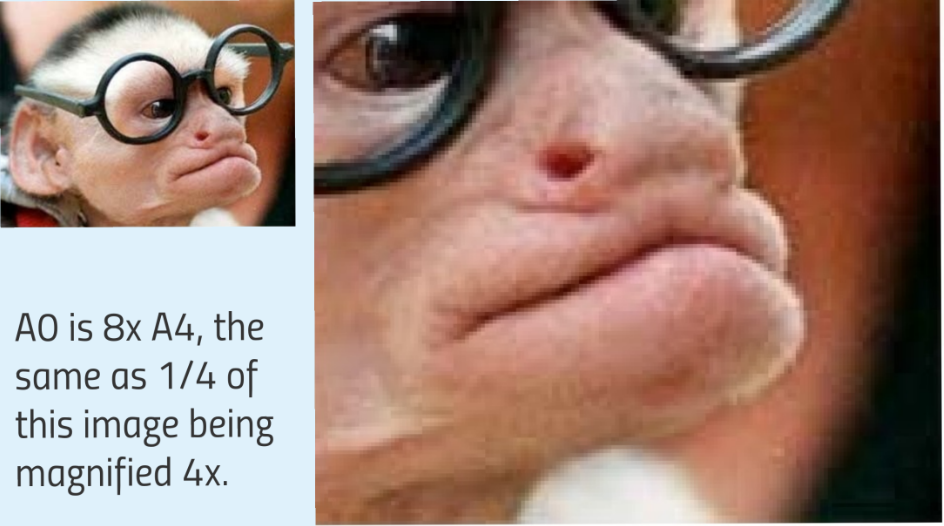 GRAPHS & CHARTS
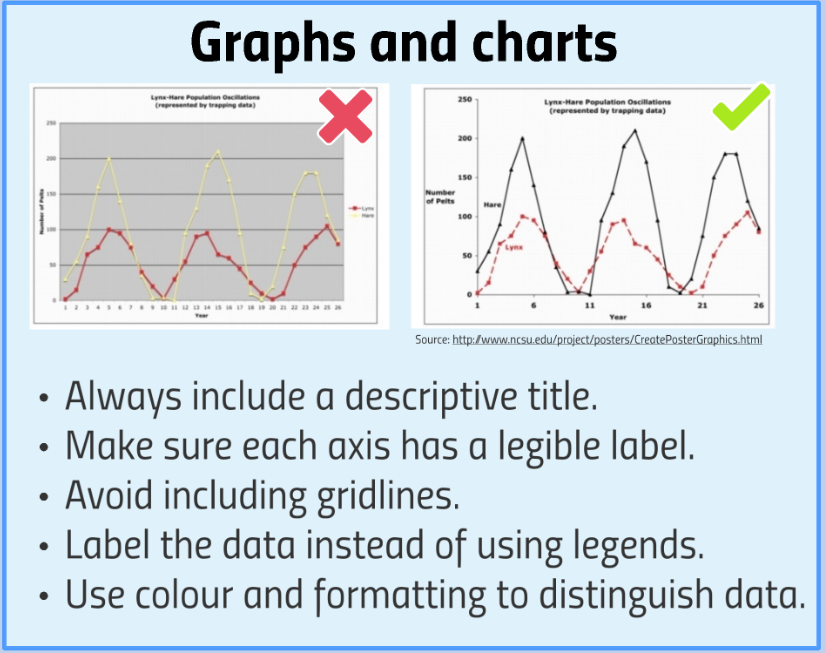 INFORM
SECOND FUNCTION
18
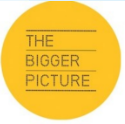 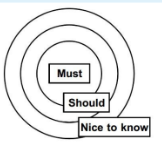 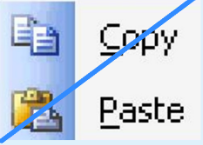 NEED TO KNOW
GOOD POSTER PRACTICES
NICE TO KNOW
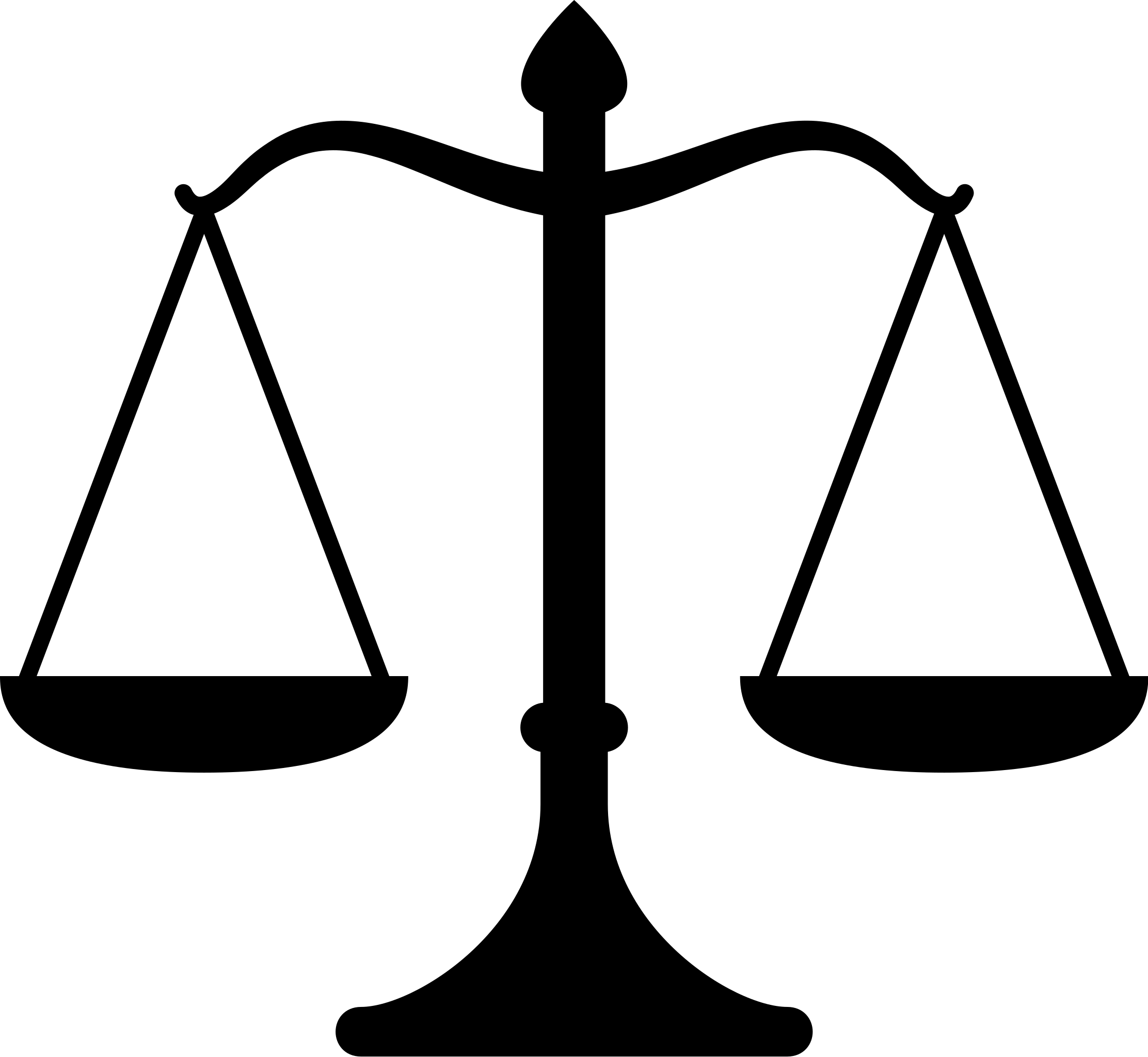 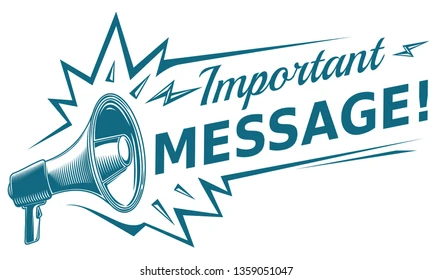 4-6
> 800w
Every line & image is both relevant & necessary
TEXT
IMAGES
CONTENT: TEXT
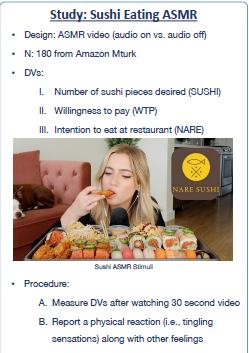 The Do’s
Use bullet points & emphasize words with bold font
1
Pictures = 1000 words
2
Plain language: no jargon, abbreviations
3
A POSTER SHOULD INCLUDE MOST ITEMS:
Title + authors and affiliations (+ contact info)
Introduction + objectives
Methods 
Data and Results
Conclusions and Future Work:
Reference and Acknowledgements
INTRODUCTION + OBJECTIVES
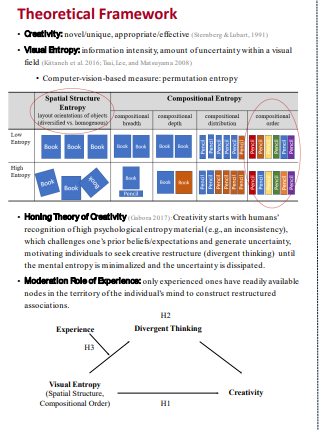 Section should clarify:

Research question 
Significance of study (so what?)
Previous work on similar lines
May have hypotheses embedded 
Maximum 200 words
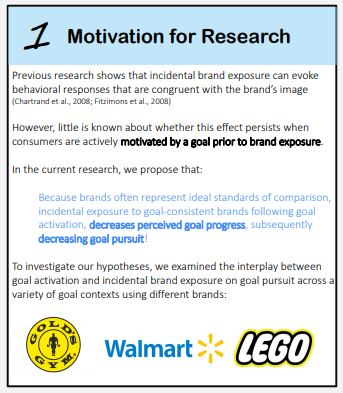 METHOD SECTION
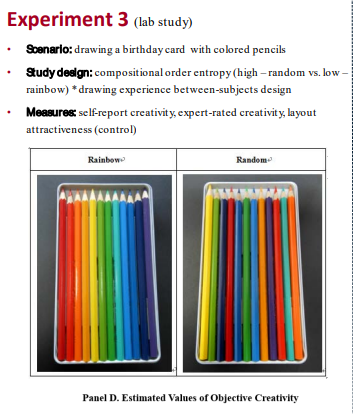 Section should include:
Basic parameters: 
Study design, target sample, setting, key interventions, variables, data source, ….

No details! 

Use visual elements 
Flowcharts, photos, …
DATA AND RESULTS
= findings presented in figures/table, highlights key findings, links to hypotheses
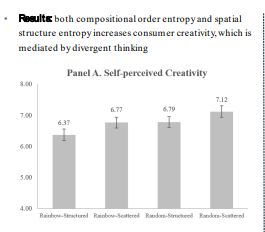 CONCLUSIONS AND FUTURE WORK
= summary of findings, implications for research & directions for future research
REFERENCE AND ACKNOWLEDGEMENTS
References:
Most crucial ones in-tekst and/or full references at the bottom
Often disclaimer (“references available upon requests”) -> preferred

Acknowledgements:
Funding: FWO, BOF, … -> show the logo
Acknowledge others who was helping out with your research -> rare
POSTER STRUCTURE
From this…
To this!
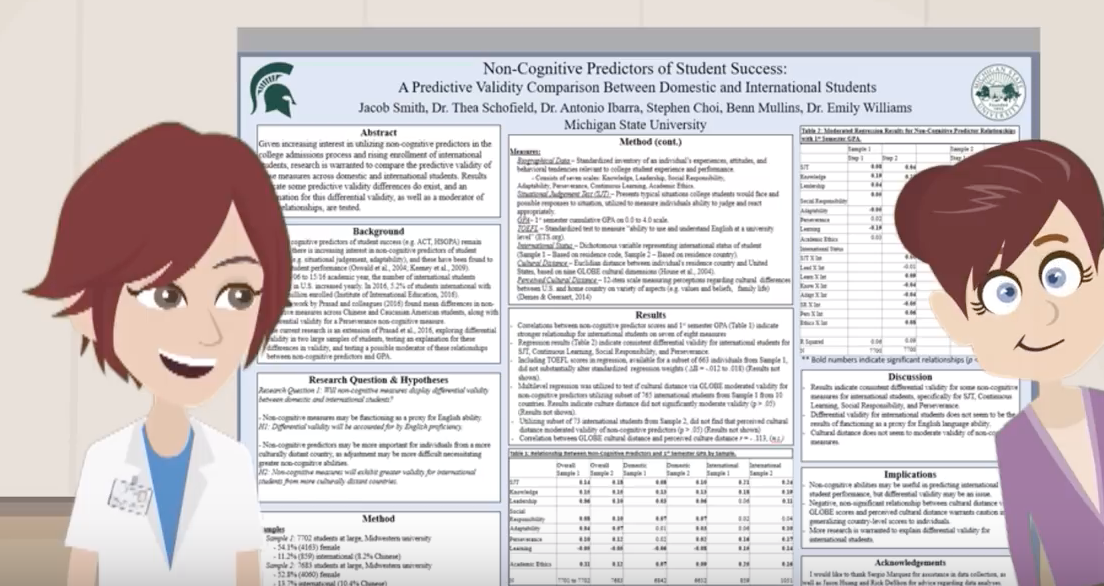 NEED TO KNOW
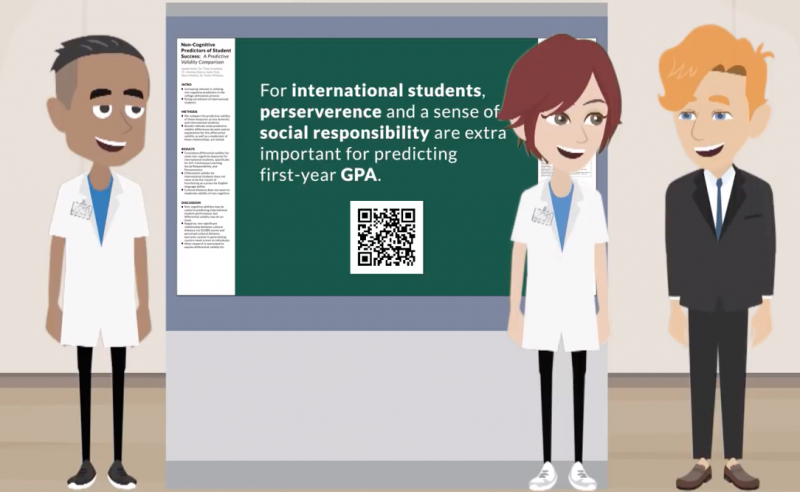 NICE TO KNOW
Check out the YouTube #betterposter video
POSTER STRUCTURE (CONT.)
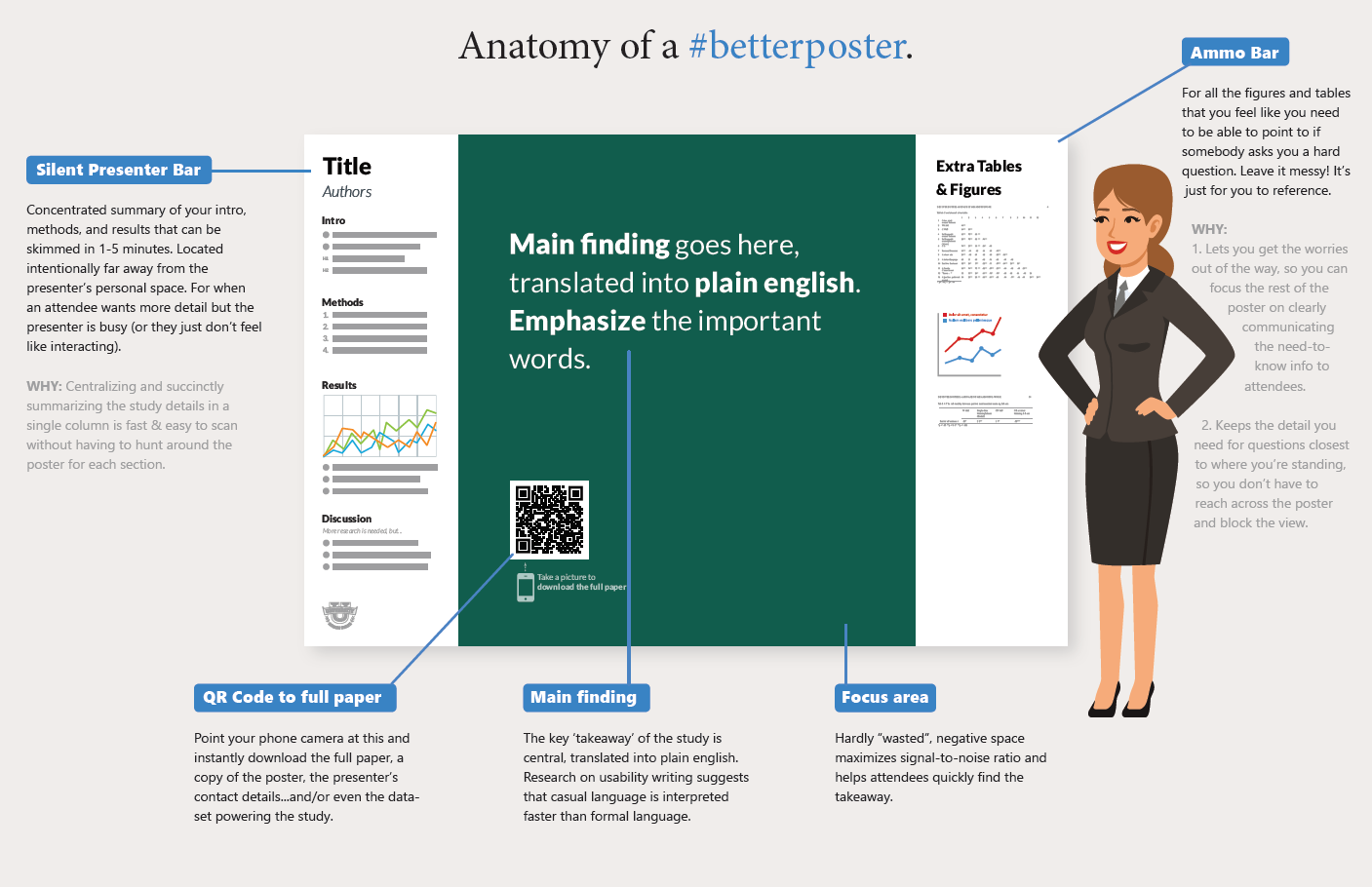 28
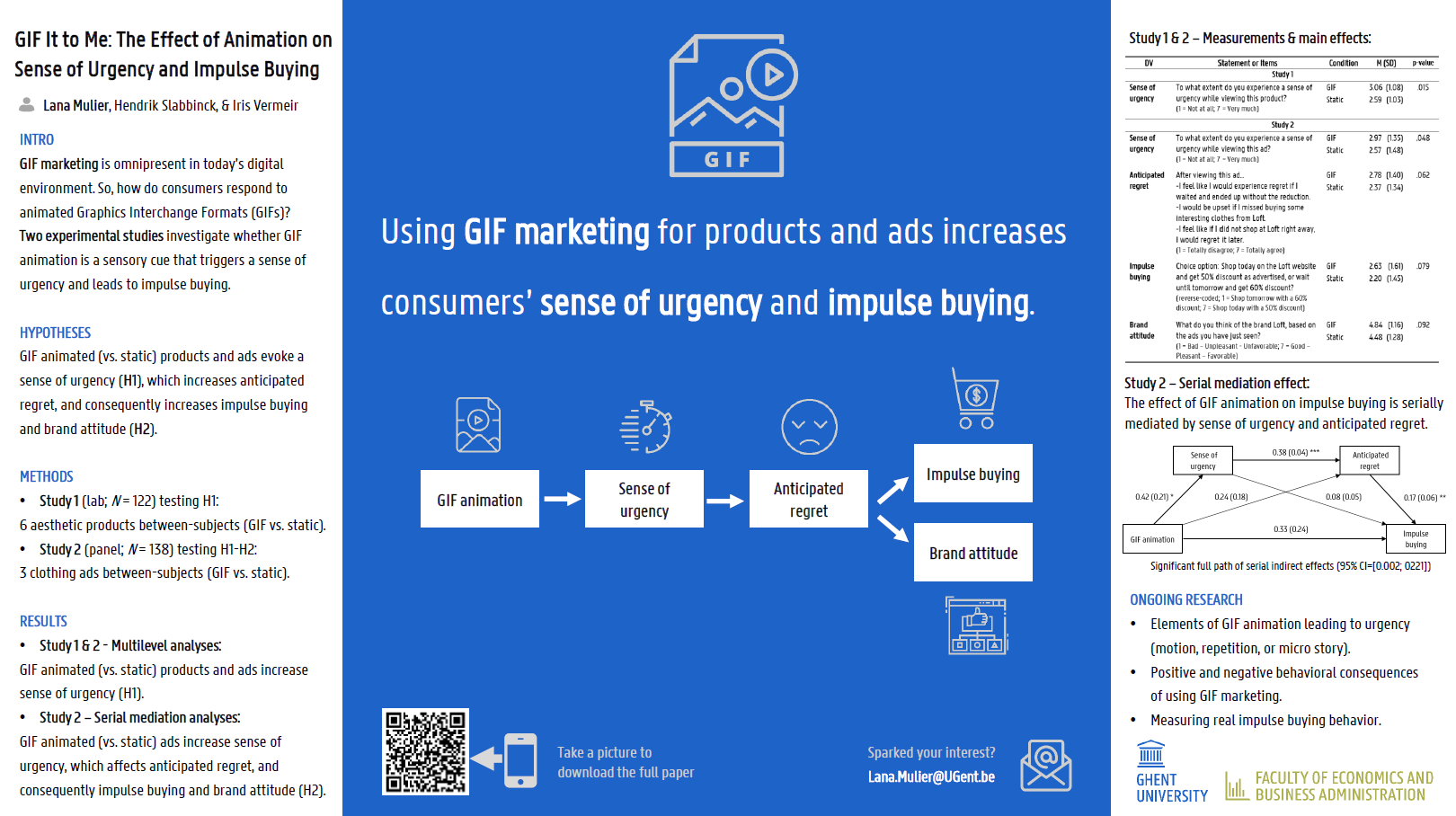 29
NETWORK
THIRD FUNCTION
30
INCREASE INTERACTION!
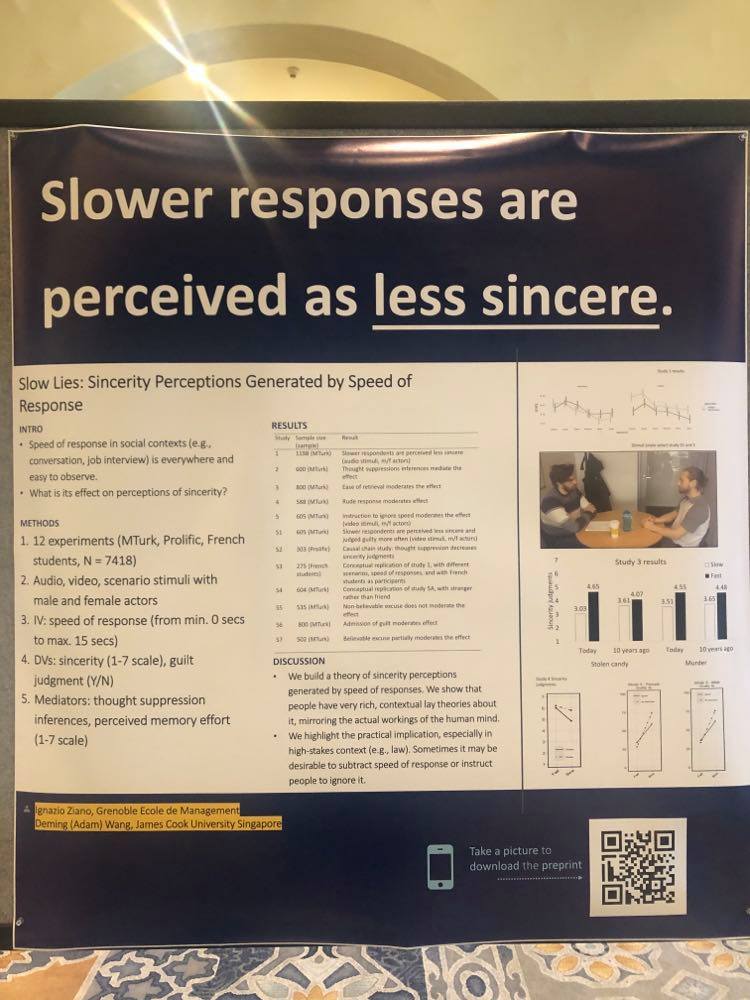 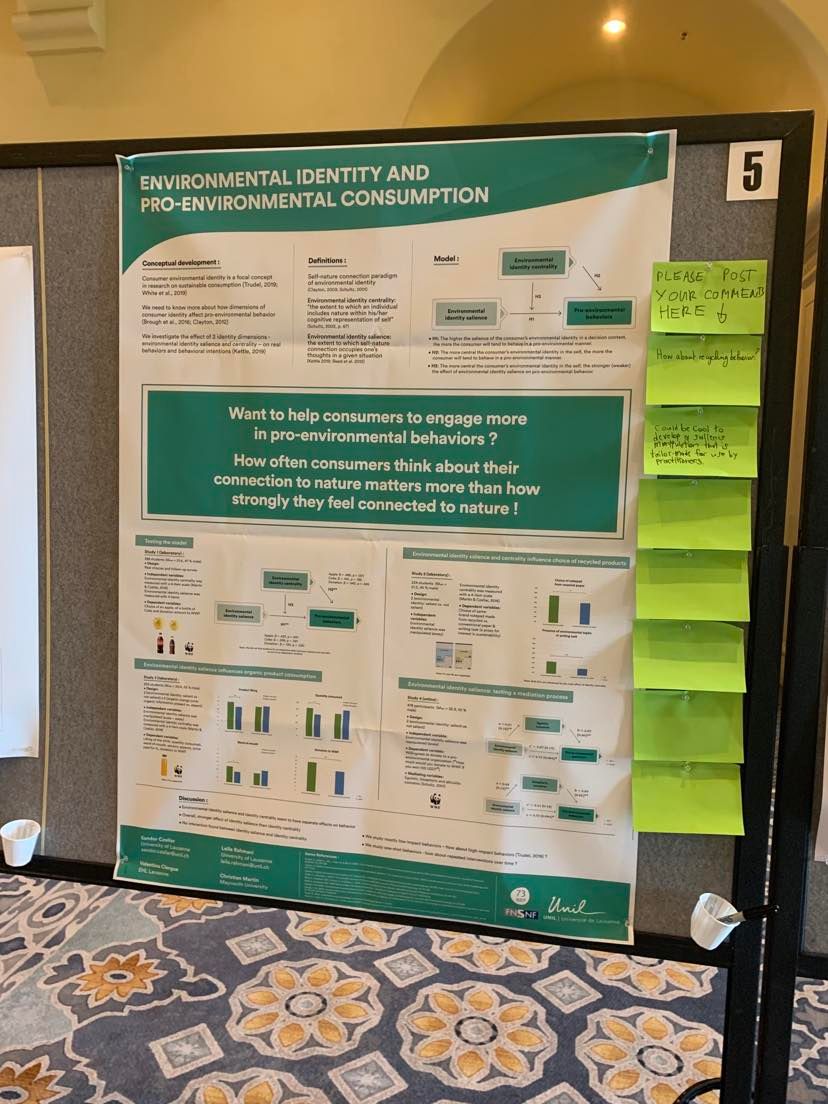 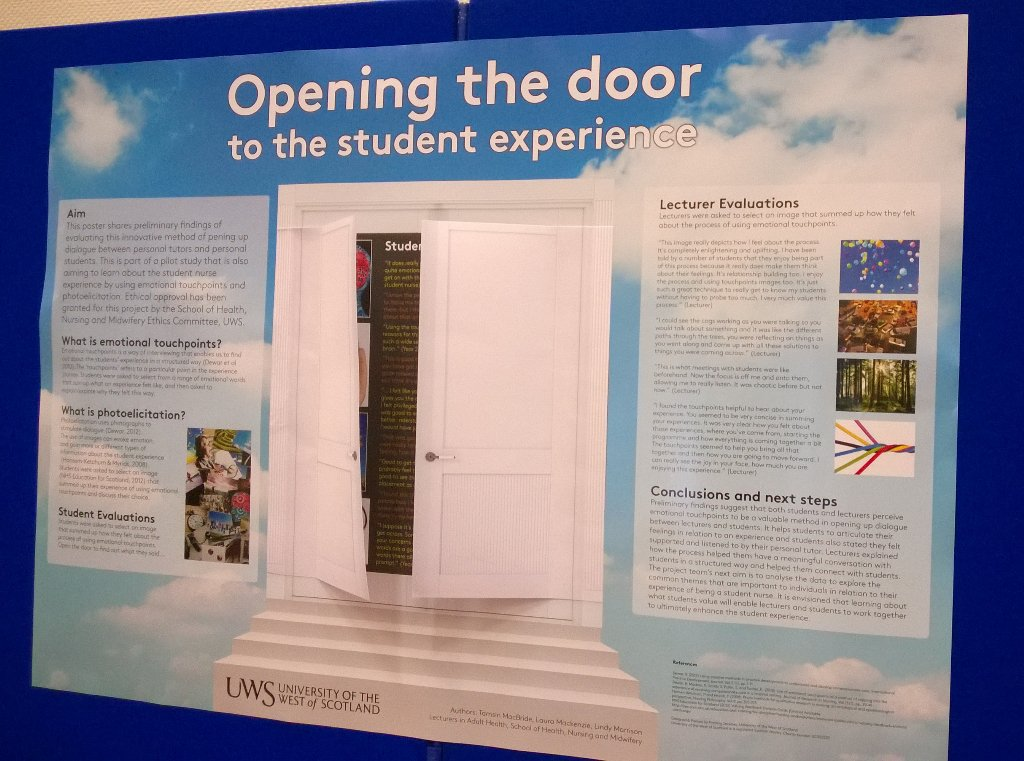 Only when relevant!
QR-CODE
https://me-qr.com/






Many more options (image, videos, etc…)
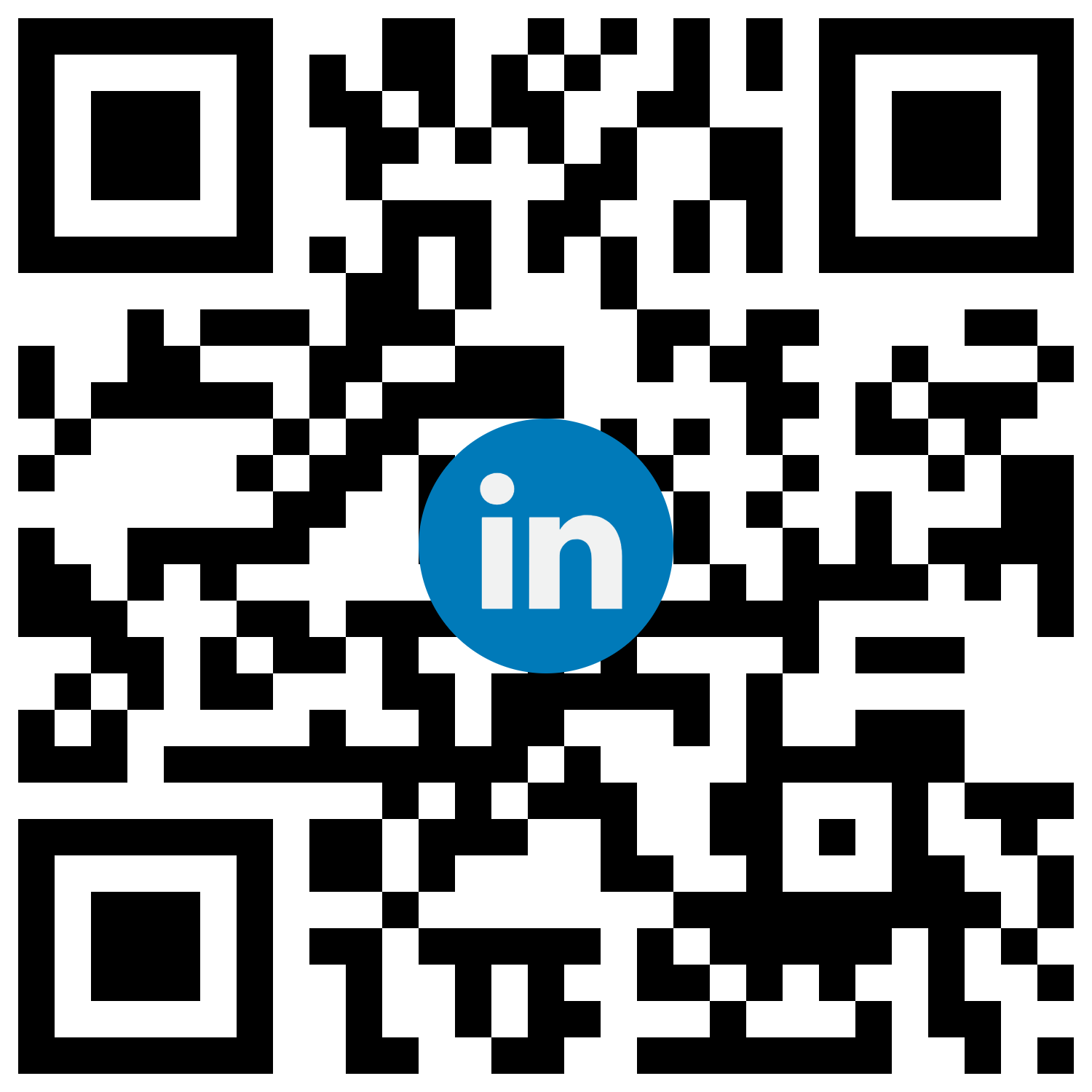 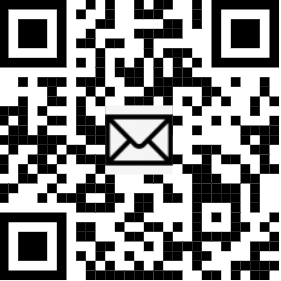 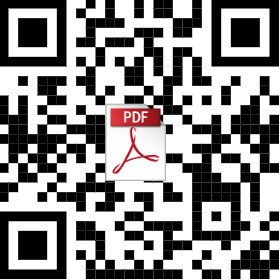 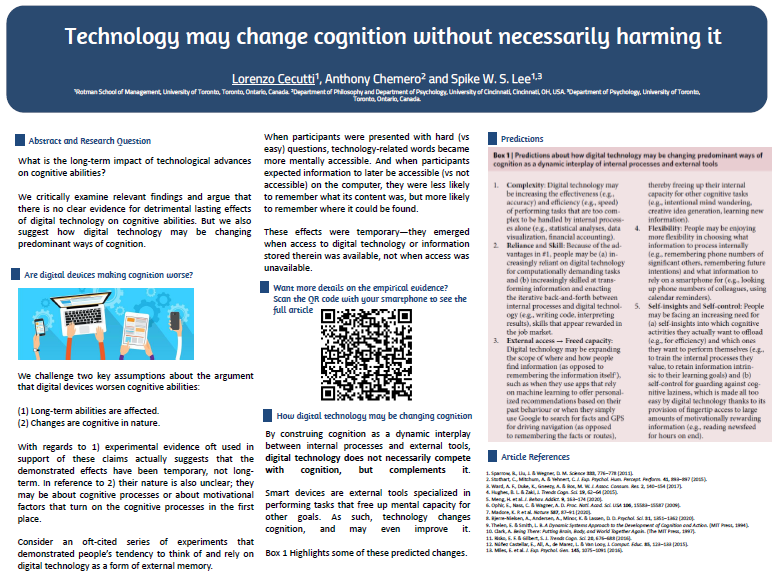 BETTER POSTER TEMPLATES
CREDITS TO Mike Morrison
34
U-GENT TEMPLATE
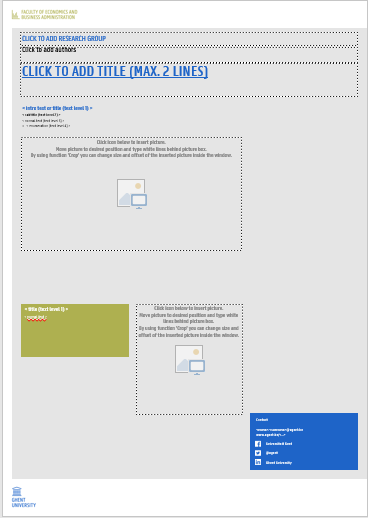 https://styleguide.ugent.be/templates/print.html#poster

Adjust the template according to the conference’s guidelines!
Non-Cognitive Predictors of Student Success:A Predictive Validity Comparison Between Domestic and International Students
Title:Subtitle
AMMO BAR

Delete this and replace it with your…
Extra Graphs
Extra Correlation tables
Extra Figures
Extra nuance that you’re worried about leaving out.
Keep it messy! This section is just for you.
Main finding goes here, translated into plain English. Emphasize the important words.
PRESENTER: 
Leeroy Jenkins
BACKGROUND: Who cares? Explain why your study matters in the fastest, most brutal way possible (feel free to add graphics!).


METHODS
Collected [what] from [population]
Tested it with X process.
Illustrate your methods if you can.
Try a flowchart!







RESULTS
Graph/table with essential results only.
All the other correlations in the ammo bar.
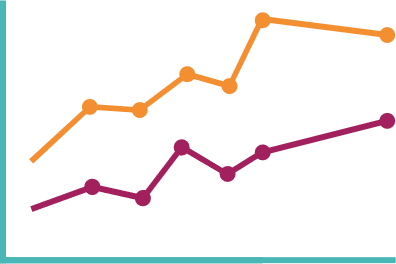 Visualize your findings with an image, graphic, or a key figure.
Leeroy Jenkins, author2, author3, author4, author5, author6, author7, author42
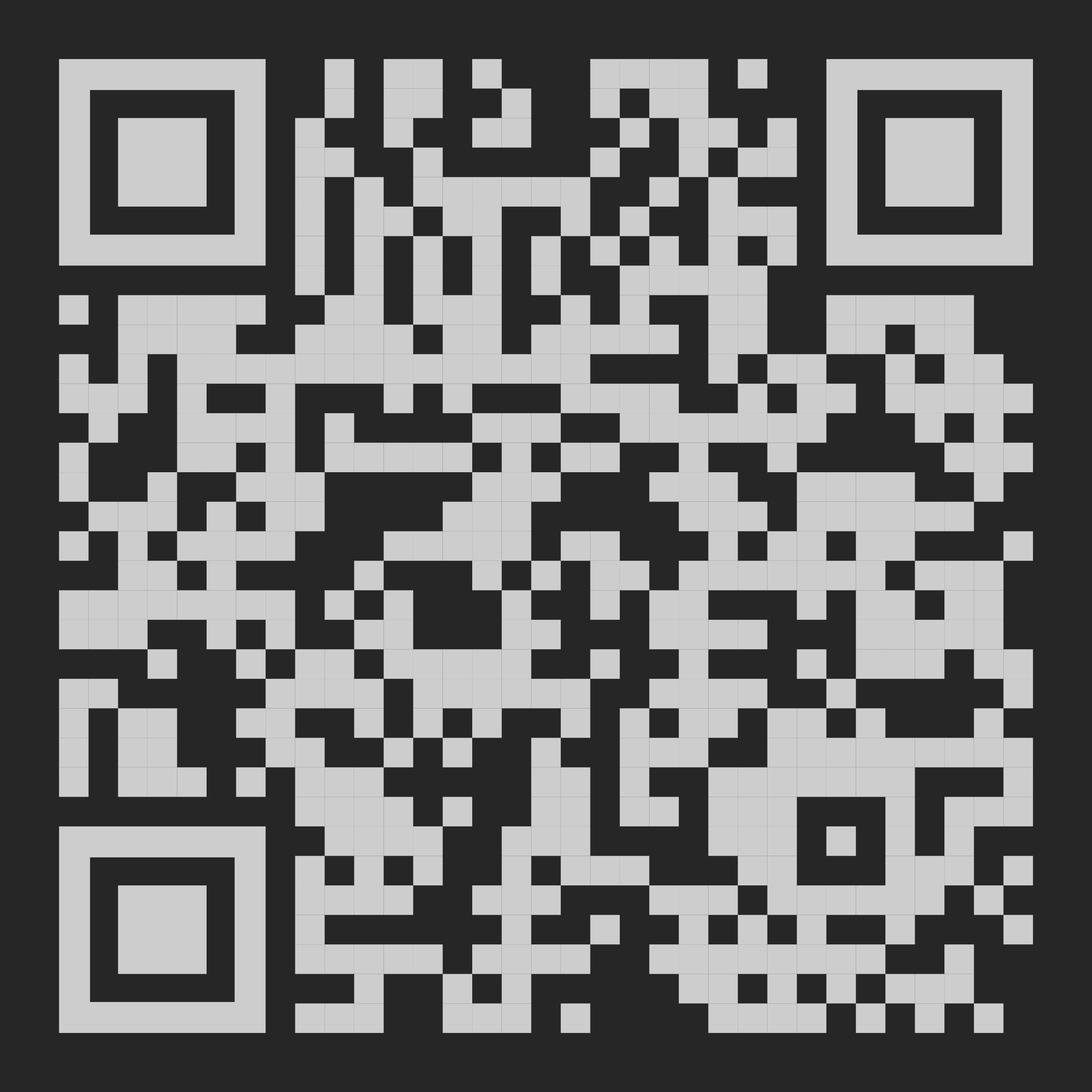 Take a picture to download the full paper
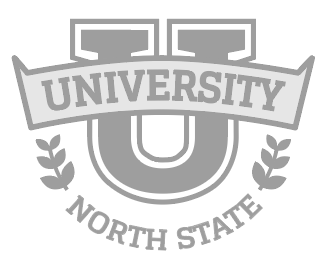 36
Non-Cognitive Predictors of Student Success:A Predictive Validity Comparison Between Domestic and International Students
Title:Subtitle
AMMO BAR

Delete this and replace it with your…
Extra Graphs
Extra Correlation tables
Extra Figures
Extra nuance that you’re worried about leaving out.
Keep it messy! This section is just for you.
PRESENTER: 
Leeroy Jenkins
Main finding goes here, translated into plain English. Emphasize the important words.
BACKGROUND: Who cares? Explain why your study matters in the fastest, most brutal way possible (feel free to add graphics!).


METHODS
Collected [what] from [population]
Tested it with X process.
Illustrate your methods if you can.
Try a flowchart!







RESULTS
Graph/table with essential results only.
All the other correlations in the ammo bar.
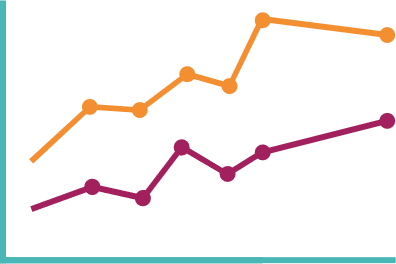 Leeroy Jenkins, author2, author3, author4, author5, author6, author7, author42
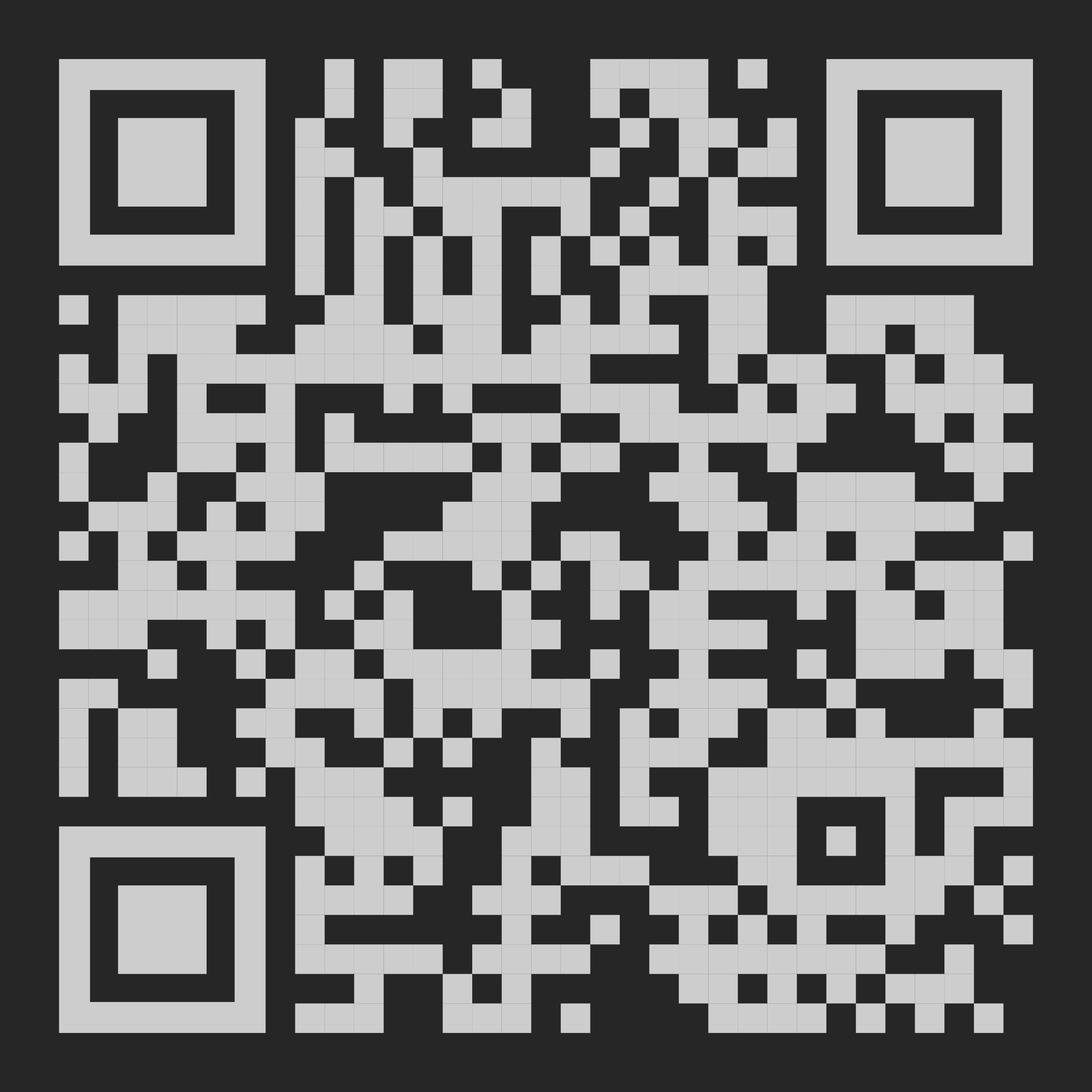 Take a picture to download the full paper
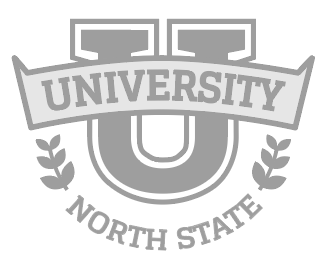 37
Main finding goes here, translated into plain English. Emphasize the important words.
Title:Subtitle
Leeroy Jenkins, author2, author3, author4
Title goes here; make it small if you need to free up space.
AMMO BAR

Delete this and replace it with your…
Extra Graphs
Extra Correlation tables
Extra Figures
Extra nuance that you’re worried about leaving out.
Keep it messy! This section is just for you.
INTRO
Just give context for the gap you’re filling
You’re not going to get yelled at if you don’t cite the 5 papers from 1937 that defined this construct. They’ll download your paper if they want that.

METHODS
N = ###, 
Collected this
Tested with X statistical test
RESULTS
Graph or table with essential results only.
All the other correlations in the ammo bar.


DISCUSSION
“If this result actually generalized and I didn’t have to humbly disclaim the possibility of a thousand confounds and limitations, it would imply that….”

Keep font size as high above 28 as possible.
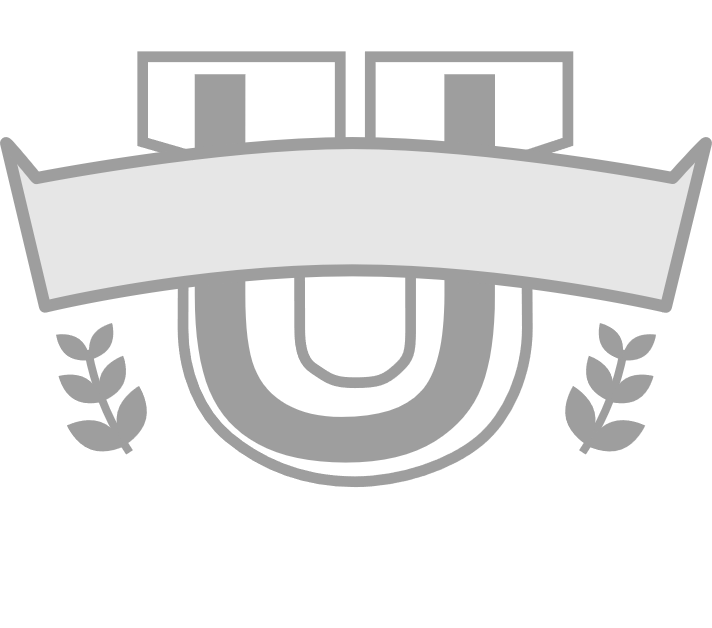 Take a picture to download the full paper
38
Leeroy Jenkins, author2, author3, author4
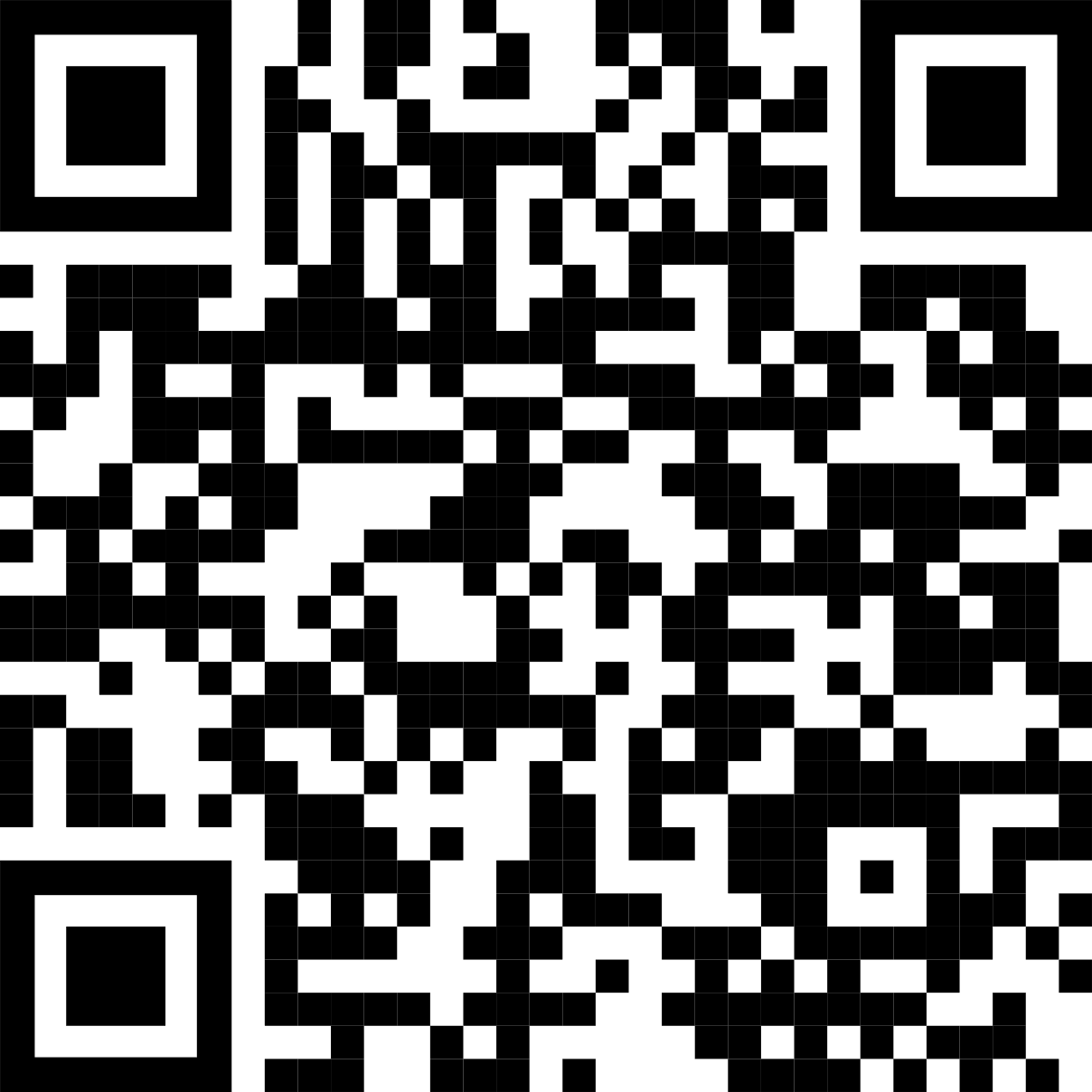 SOURCES
39
CONSULTED SOURCES
Asper, N. (2010). Instructions for poster presentations. Retrieved 1 June, 2011, from http://www.tcnj.edu/~asper/posterrules.html
Colorado State University (2010). Poster Design Tips and Techniques. Consulted on 19/04/2022 via: https://extension.colostate.edu/docs/staffres/poster.pdf
Enago (2019). Most Effective Tips When Presenting Your Scientific Poster, Consulted on 19/04/2022 via: https://www.enago.com/academy/wp-content/uploads/2019/06/ScientificPosters2_changes.pdf
Gundogan, B., Koshy, K., Kurar, L., & Whitehurst, K. (2016). How to make an academic poster. Annals of medicine and surgery, 11, 69-71.
Stuckey, M., & Hoyer, T. (2022). How to make an effective poster. Consulted on 19/04/2022 via: https://urc.ucdavis.edu/sites/g/files/dgvnsk3561/files/local_resources/documents/pdf_documents/How_To_Make_an_Effective_Poster2.pdf
Tulpesh, P. (2014). Creating an Academic poster. Consulted on 19/04/2022 via: https://prezi.com/pcovkdvojahz/creating-an-academic-poster/